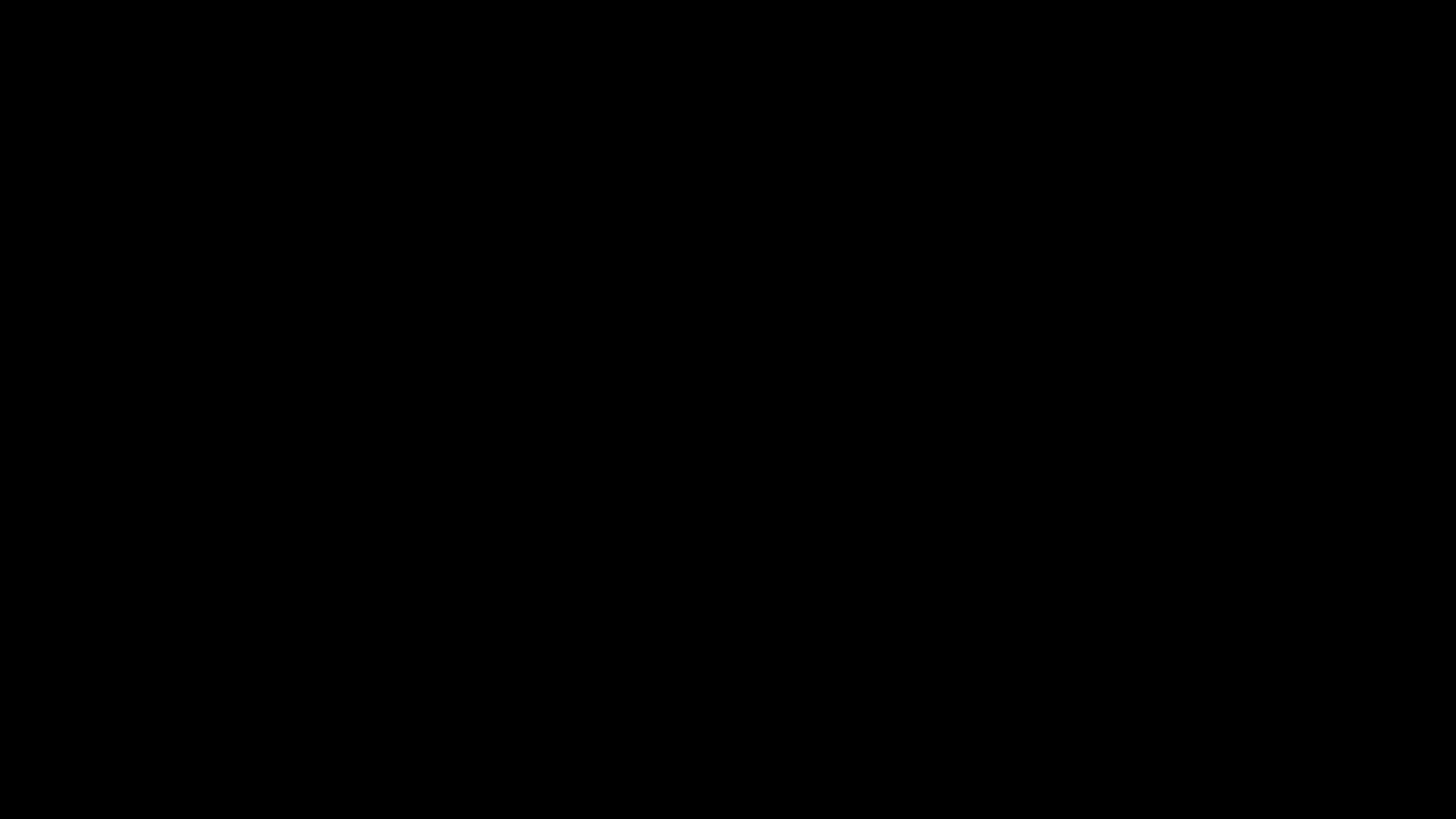 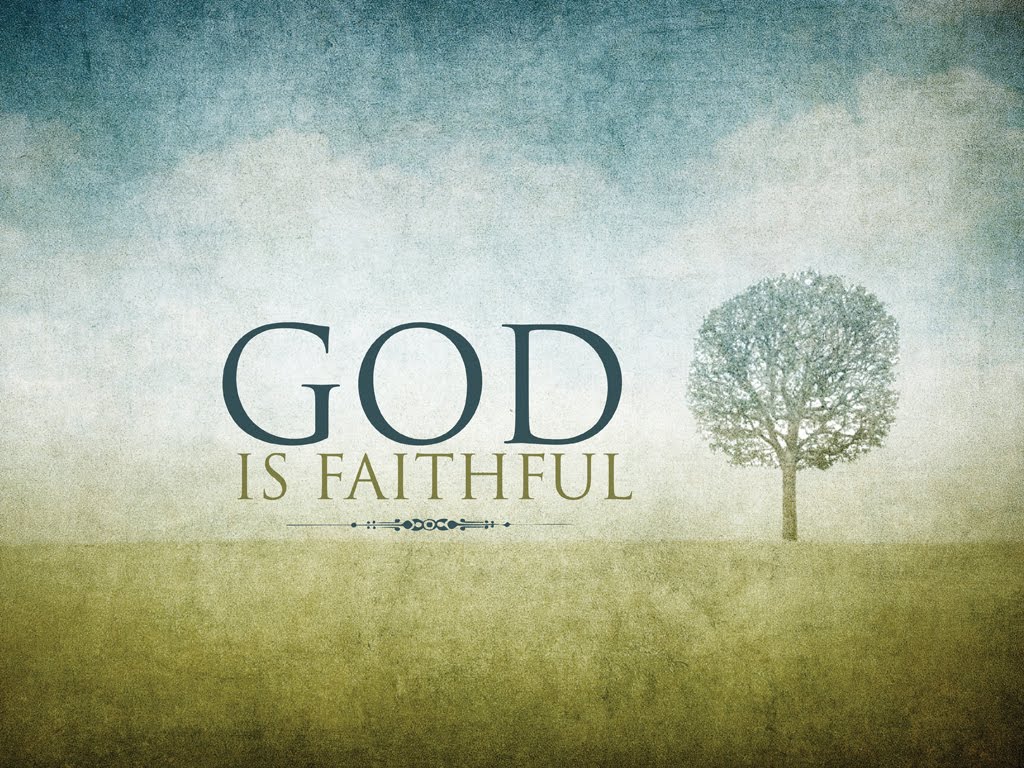 Faith of Abraham
Psalm 31
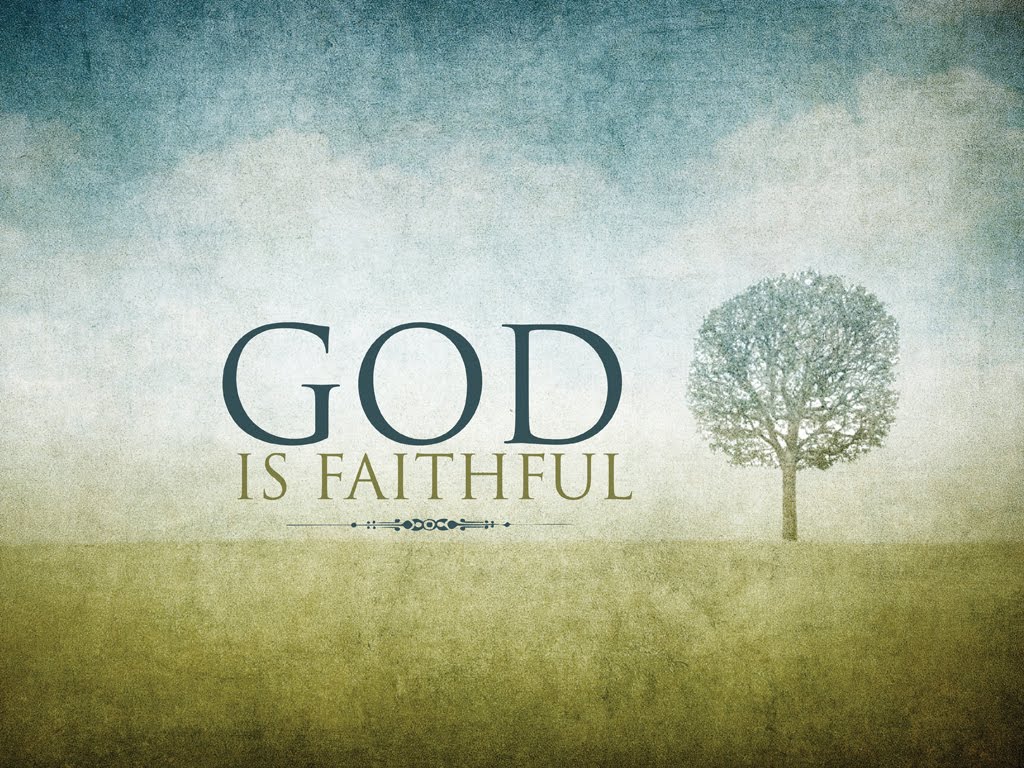 Psalm 31:1-5
1In thee, O Lord, do I put my trust; let me never be ashamed: deliver me in thy righteousness.  
2Bow down thin ear to me; deliver me speedily: be thou my strong rock, for a hour of defense to save me
3For thou art my rock and my fortress: therefore, for thy name’s sake lead me, and guide me.
4Pull me out of the net that they have laid privily for me: for thou art my strength.
5Into thine hand I commit my spirit: thou hast redeemed me, O Lord God of truth
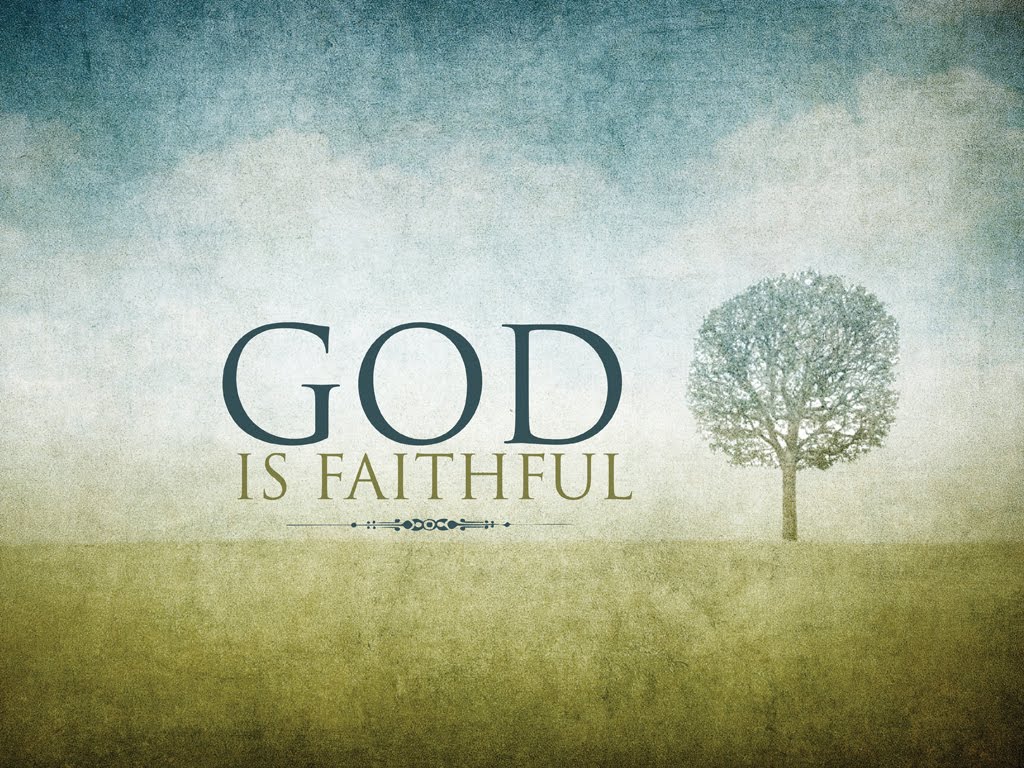 Abraham’s Faith:
Obedient Faith
Trusting Faith
Growing Faith
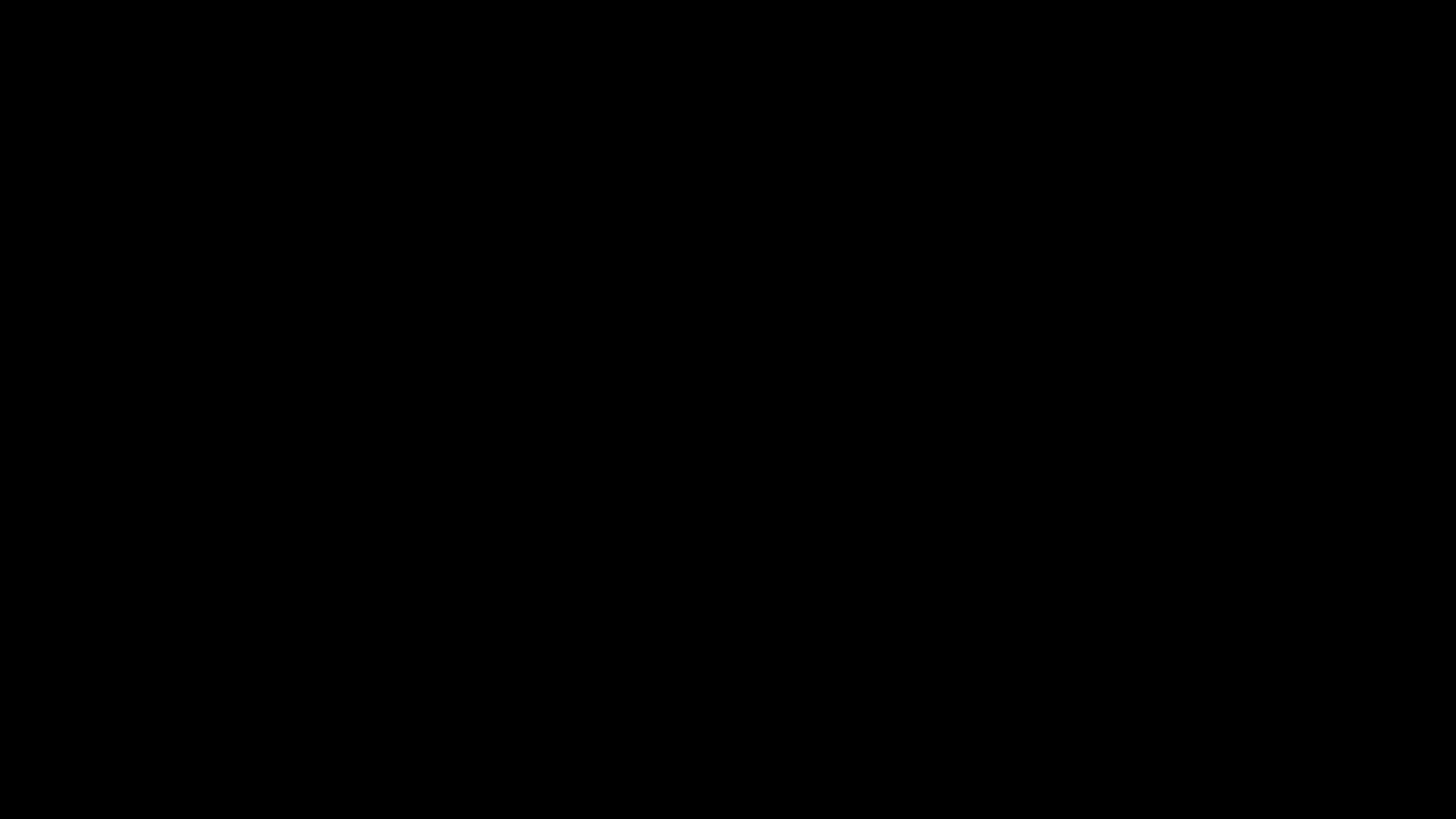